Gifted Advisory Council
September 22, 2021
Welcome!
[Speaker Notes: Joe]
Roll Call and Introductions
[Speaker Notes: Jackie]
Stats about GAC
[Speaker Notes: Joe]
Meeting Norms
Pausing
Paraphrasing
Posting Questions in the Chat Box
Putting Ideas on the Table
Providing Data
Paying Attention to Self and Others
Presuming Positive Intentions
[Speaker Notes: Joe]
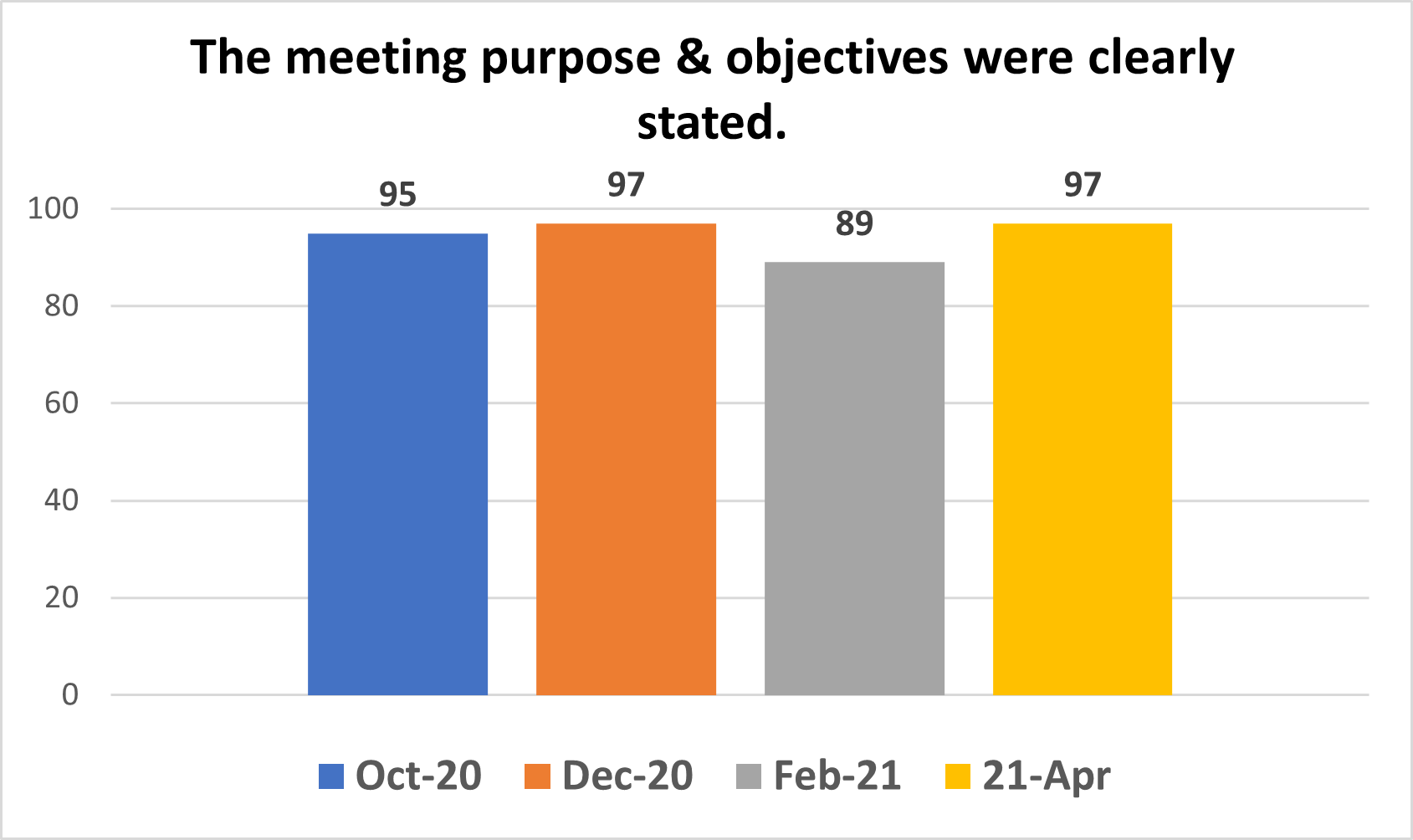 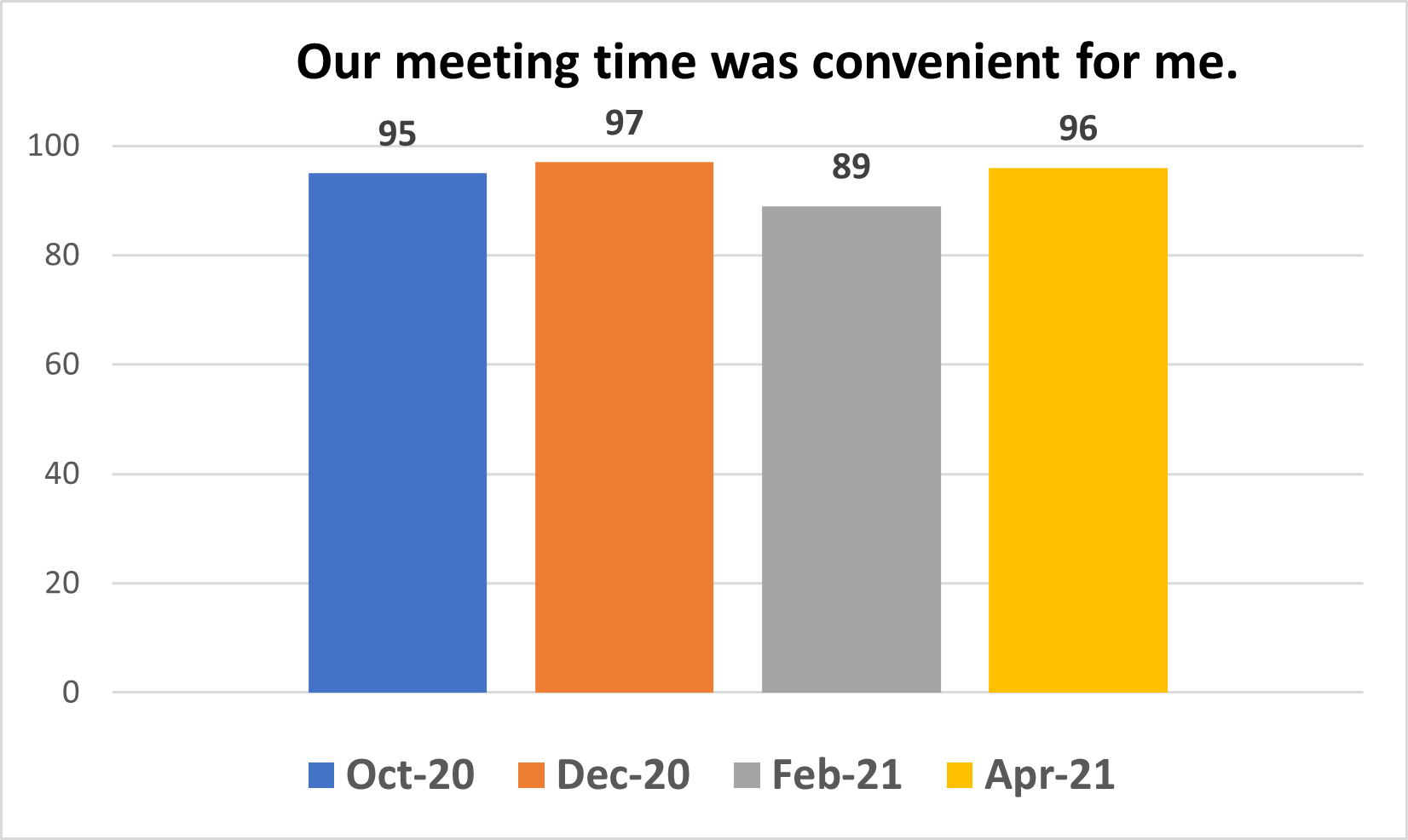 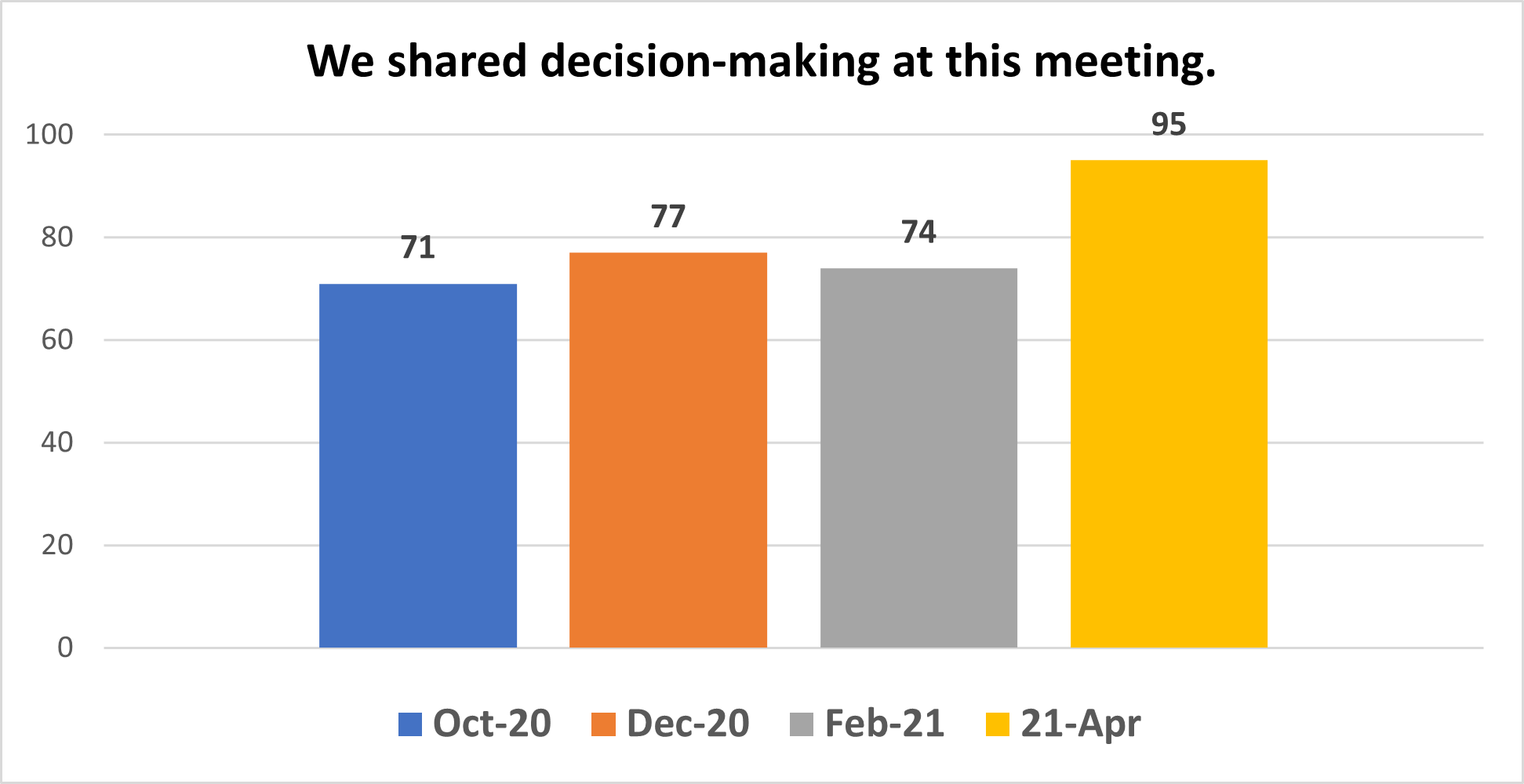 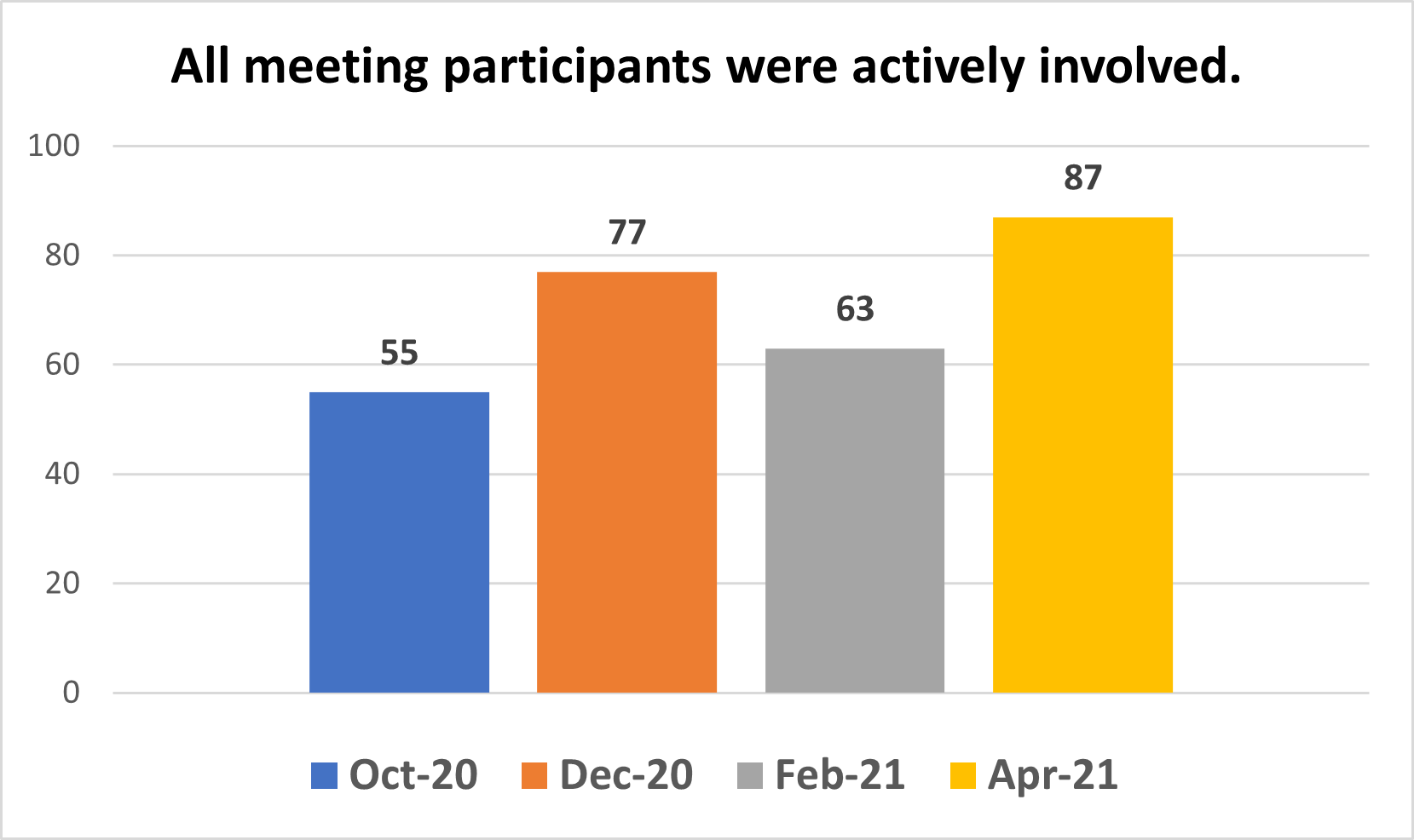 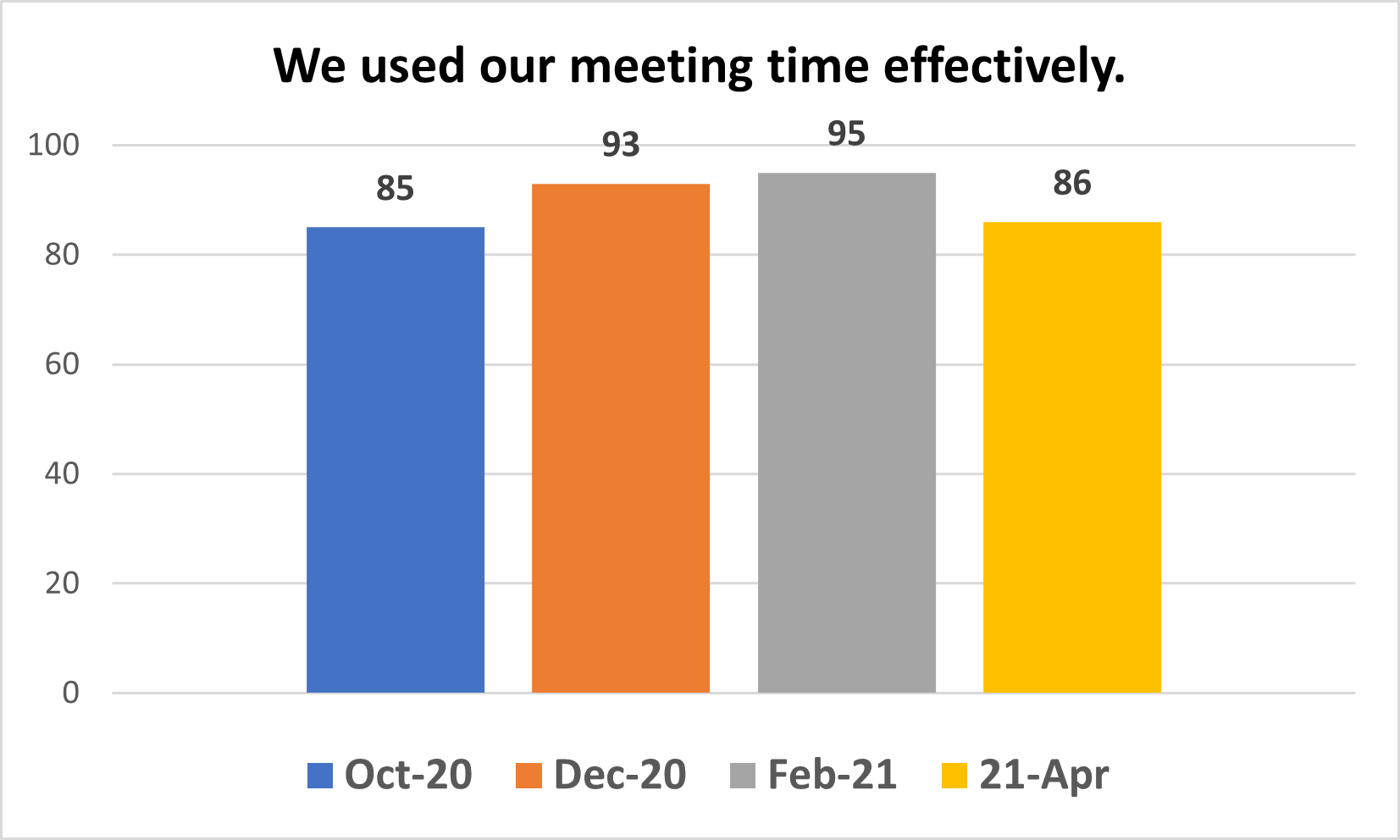 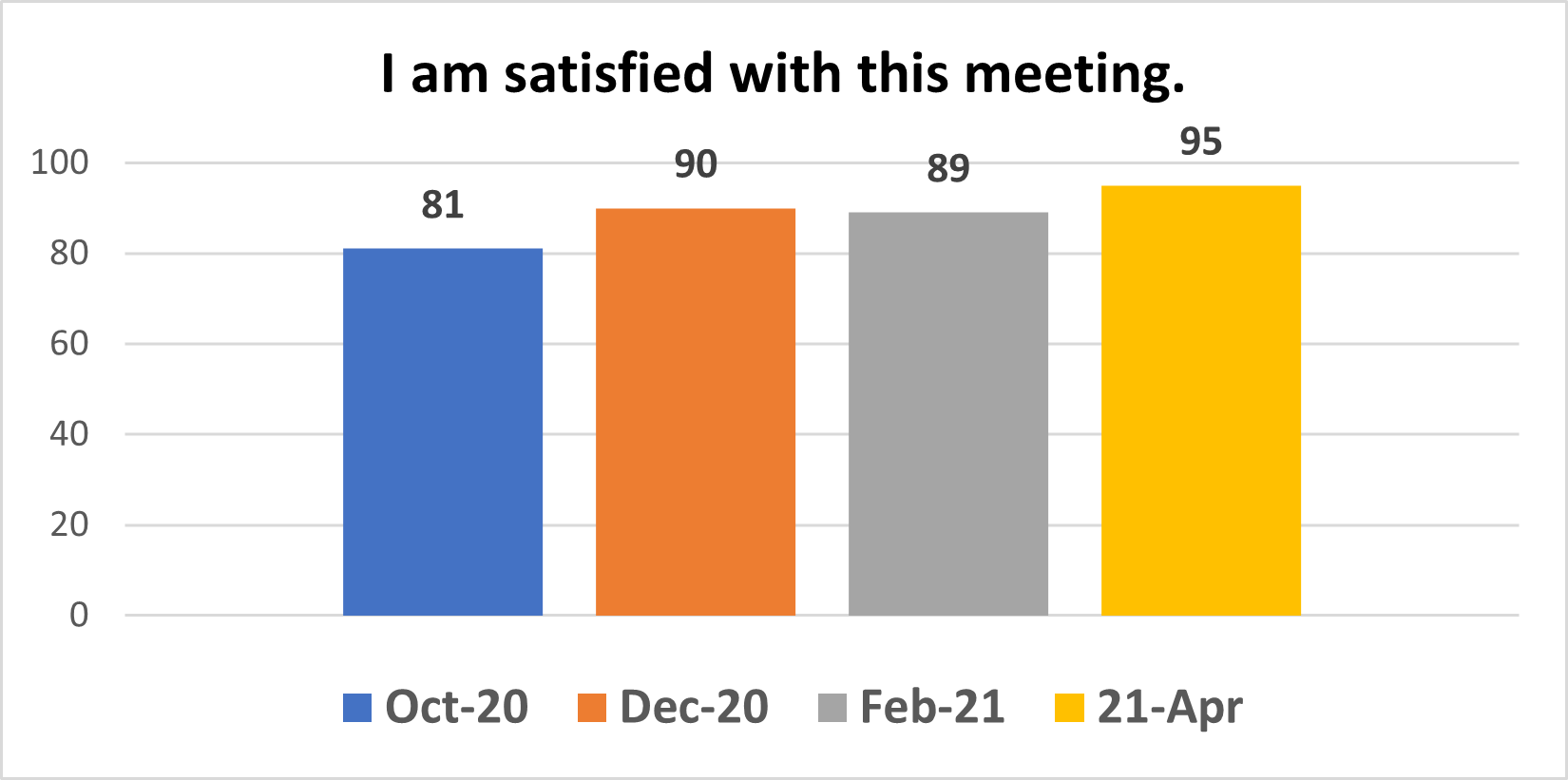 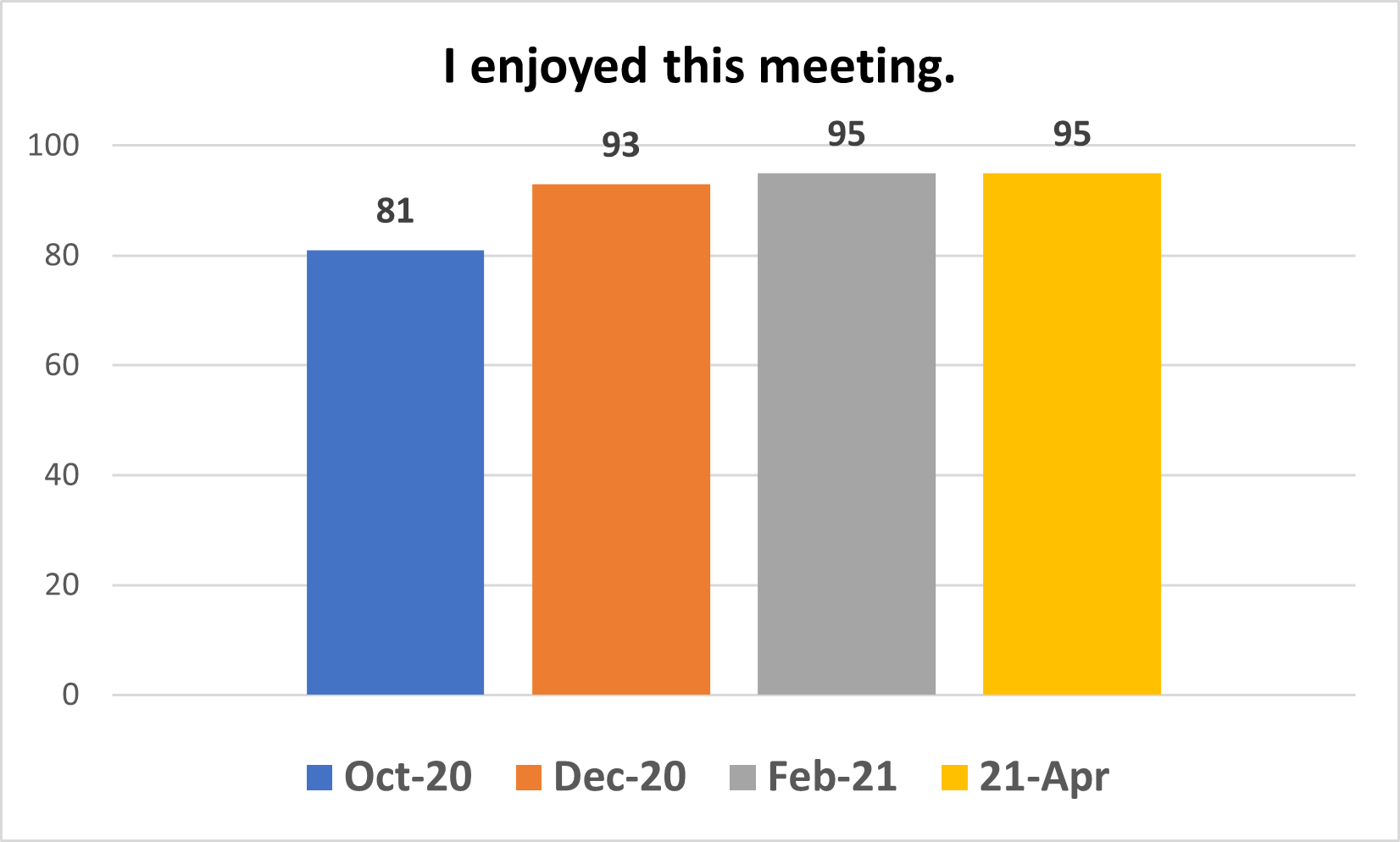 Comments - Themes
Excited about the direction of the work!
Love the data and research presented.
Happy about the workgroups and seeing that talent development is a theme in all three.
Appreciate the thoughtful and responsive planning and preparation that goes into these meetings.
Hope we can meet in person soon. 
We need more time during the meetings.
Agenda
Discussion of Voting Items

Workgroups

Updates and Closing Comments
Evaluation
Next Meeting Dates
[Speaker Notes: Joe]
Chair-elect Nominations
Role and duties of the Chair-elect include the following: 
Calls roll at each meeting  
Assumes duties of the chair at Gifted Advisory Council meetings in the absence of the chair  
Assumes the role of the chair upon either the expiration of the chair’s term or upon the resignation of the chair  
Serves one-year term and then moves to chair role the following year and the past chair the year after
[Speaker Notes: Jackie
Reminder – Say the name of the motioner and seconder]
Bylaws
Chair-Elect Vote
Chair-elect
Define Quorum
Extension of Service
Ex-Officio Members
Public Speaks
[Speaker Notes: Joe]
Bylaws
Chair-Elect Vote

Chair-electProposed Change: With the exception of this first meeting, propose to add to by-laws that the chair-elect will be voted on at the spring meeting.Rationale: Solidifies the election of council members. Pros: Provides an opportunity for new members to have a full year of experience with the GAC before determining if this is a commitment they want to make; provides a smoother transition between chair and chair-elect positions.  Cons: At the first fall meeting, we will select a chair-elect and vote again in the spring.
[Speaker Notes: Joe]
Bylaws
Define Quorum
Proposed Change: Add and define quorum to our by-laws. Propose that a quorum be 50% + 1 of voting members.Rationale: Public meetings need to have a defined quorum.  Pros: A simple majority, as opposed to something like a two-thirds majority, allows for the work of the Council to continue and for meetings to be held in person.Cons: None
[Speaker Notes: Joe]
Bylaws
Extension of Service
Proposed Change: In the case of a resignation of an office, the previous holder of that position may be asked to complete the term.  If the individual is no longer a member of the Council or is unable to complete the tenure of the position, then the position will remain vacant until the next election of officers.Rationale: We just had the past chair resign; adding this language ensures that we have someone to fill the role. Pros:  We will have a full slate of officersCons: NA
[Speaker Notes: Joe]
Bylaws
Ex-Officio Members
Extension of Service of GAC Officers
Proposed Change: The Gifted Advisory Council shall also include Ex‐officio members representing the Ohio State Board of Education and the Ohio Department of Education. Ex‐officio members cannot run for office nor can they vote on items before the Council and do not count as part of a Quorum.Rationale:  ODE needs to be listed in our by-laws as participants but non-voting and not part of the quorum. Pros: Makes the by-laws clearer and the role of the Department.Cons:  None
[Speaker Notes: Joe]
Bylaws
Public Speaks
Public Speaks:  Three minutesProposed Change: Add the following language to allow the public to address the Council: The Gifted Advisory Council respects the rights of the public to address the Council during Gifted Advisory Council meetings. Members of the public can address the Council by signing the public comment form prior to the meeting and will have 3 minutes to address the Council. The Facilitator of the Council (the Associate Director) will monitor the time and the Council Chair will ensure that the ground rules are followed. The Council Chair will determine if a response will be made to any public comment. Rationale: Public meetings need to provide an opportunity for the public to address the Council. Three minutes is a standard amount of time for public statements used by other public meetings.Pros: The Council adheres to a public speaks requirement; keeping to three minutes and not addressing the comment in the moment allows the work of the Council to proceed without taking up time for members to engage in conversation with the speaker. Cons: None
[Speaker Notes: Joe]
Workgroup StructureOptions and Decisions
[Speaker Notes: Joe]
Moving Forward
[Speaker Notes: Joe, Maria, Mike, Jeff]
Lunch Break
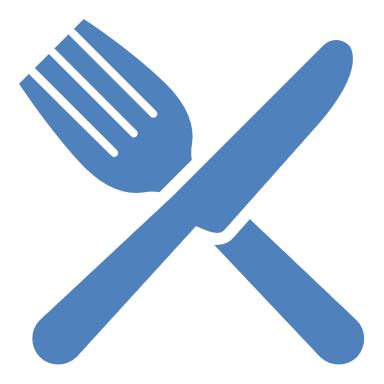 Please return at 12:00
Workgroup Recap
[Speaker Notes: Maria]
Workgroup Pillars
[Speaker Notes: Maria, Mike, Jeff]
Workgroup Members
[Speaker Notes: Maria, Mike, Jeff]
Equitable Identification Practices
Jamboard
Workgroup Folder
Logic Model
Research
Meeting Agendas and Notes
[Speaker Notes: Maria]
Highly Effective Supports and Services
Workgroup Folder
Logic Model
Research
Meeting Agendas and Notes
[Speaker Notes: Mike]
Job Embedded Professional Development
Workgroup Folder
Logic Model
Research
Meeting Agendas and Notes
[Speaker Notes: Jeff]
Break
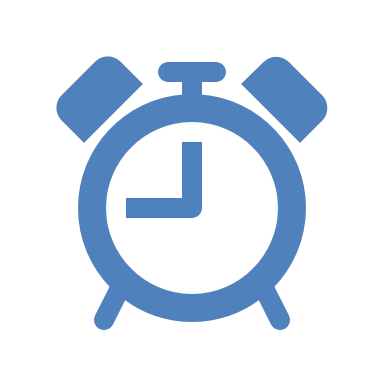 Please return at 1:15
Updates: Amended Substitute House Bill 110
State of Ohio’s Main Operating Budget 
Significant Changes for Gifted Education 
Incorporates recommendations from 2018 Gifted Cost Study
Many provisions only apply to FY2022 and FY2023
[Speaker Notes: Maria]
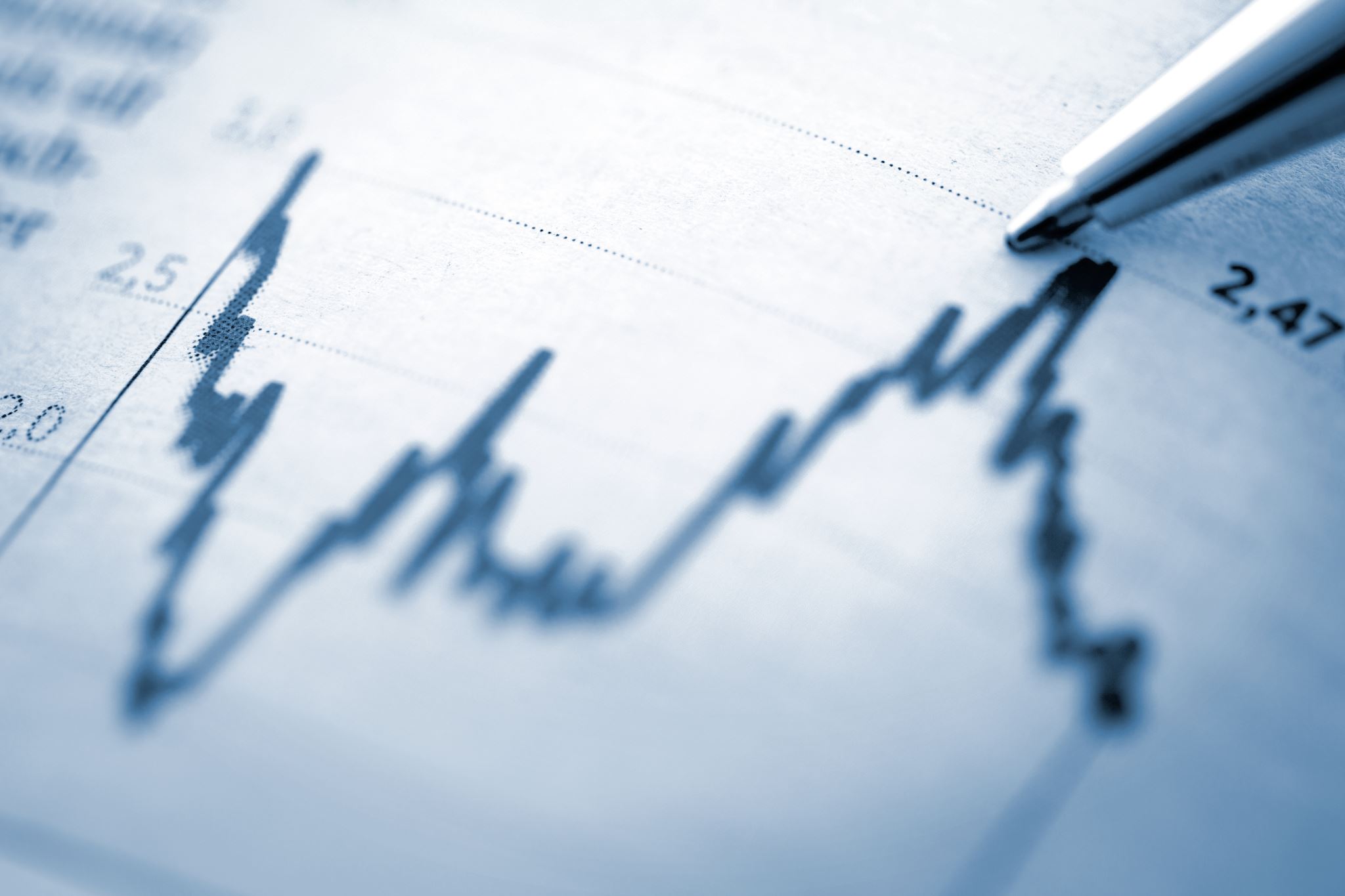 Overview: Funding Calculations
Modifies calculations for identification, GIS, and gifted coordinator funds
Establishes new funding categories: referral and gifted professional development
Applies state share
[Speaker Notes: Maria]
Overview: Gifted Expenditures
[Speaker Notes: Maria]
Overview: Required Reporting
Requires the Department to publish by October 30:
Gifted funding received
Gifted expenditures
Requires the Department to publish by October 31:
Services to identified students in grades K-3, 4-8, and 9-12
Number of licensed GIS and Coordinators
[Speaker Notes: Maria]
Overview: Audit Requirements
[Speaker Notes: Maria]
Next Steps and Closing Comments
Members of the Gifted Advisory Council - Beth will email the evaluation link to you immediately after the meeting adjourns

Proposed Next Gifted Advisory Council Meeting Dates
December 8, 2021
February 23, 2022
April 27, 2022
[Speaker Notes: Joe and JackieReminder – proposal to adjourn]
Guidance
Coming Soon!
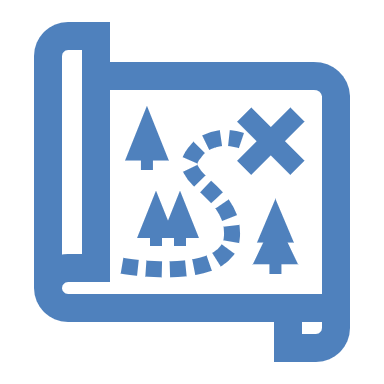 [Speaker Notes: Maria]